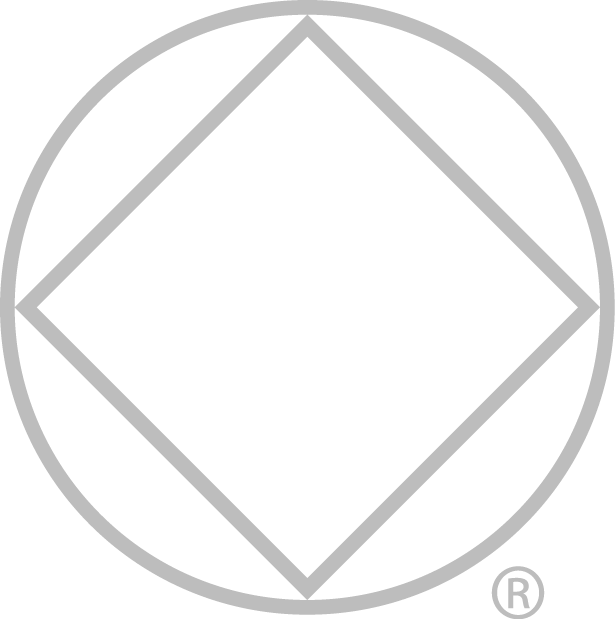 What is Fellowship Development?
Modified and represented by Belynda N and Colin H
Southeastern Zonal Forum
Presented By:
Sarah L, Craig R, Troy B
December 2, 2023
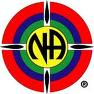 New and Shiny Words!
“Anything not completely familiar became alien and dangerous.”
Basic Text, Who is an Addict
[Speaker Notes: When many of us first heard of Fellowship Development, we were intrigued. A new term relating to some type of service, but what, exactly, is Fellowship Development? Many have said "it's too vague" or "it's too broad of a term; it could be anything!" So, where does this confusion and fear stem from? The basic text reminds us of a potential reaction to anything new, both in life and in Narcotics Anonymous, by saying, "Anything not completely familiar became alien and dangerous." Fellowship Development is very new to many people, and this concept is not well defined for many people. The hesitancy toward this new term is natural for all of us. 
 
Either we are excited about doing something we do not fully understand yet, or we are skeptical and view this as another passing trend likely to fail in delivering anything worthwhile. With either of those extremes, the core remains the same; we want something tangible to cling to. Let us try and alleviate some of the confusion now.]
Topics Today
What Is Fellowship Development?
Why Is FD Confusing or Misunderstood?
What does it Look Like in Practice?
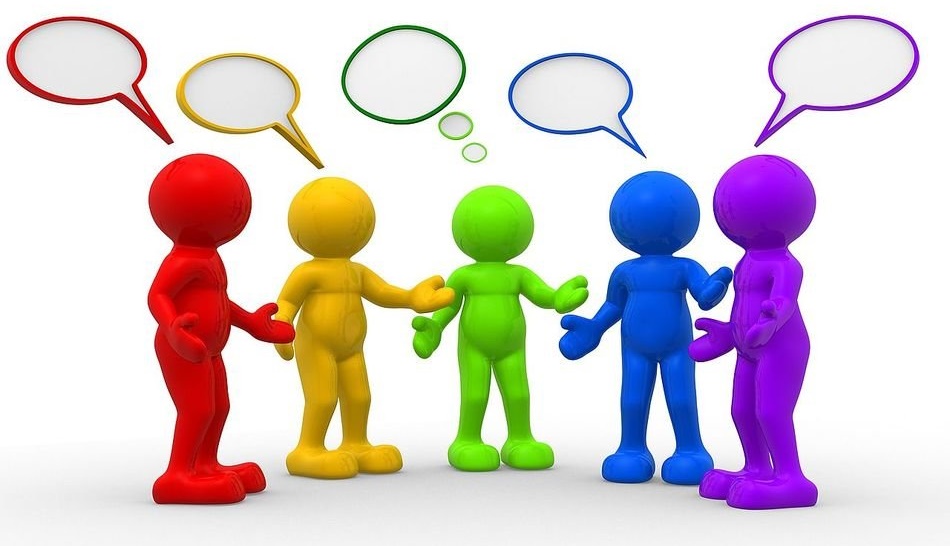 What is Fellowship Development
Development is “the act, process, or result of developing.” Causing to add, grow, and increase.
When we provide supportive services to any NA member, group, service body or NA community
We provide services formally and informally
There are core FD principles
Goal is to effectively communicate
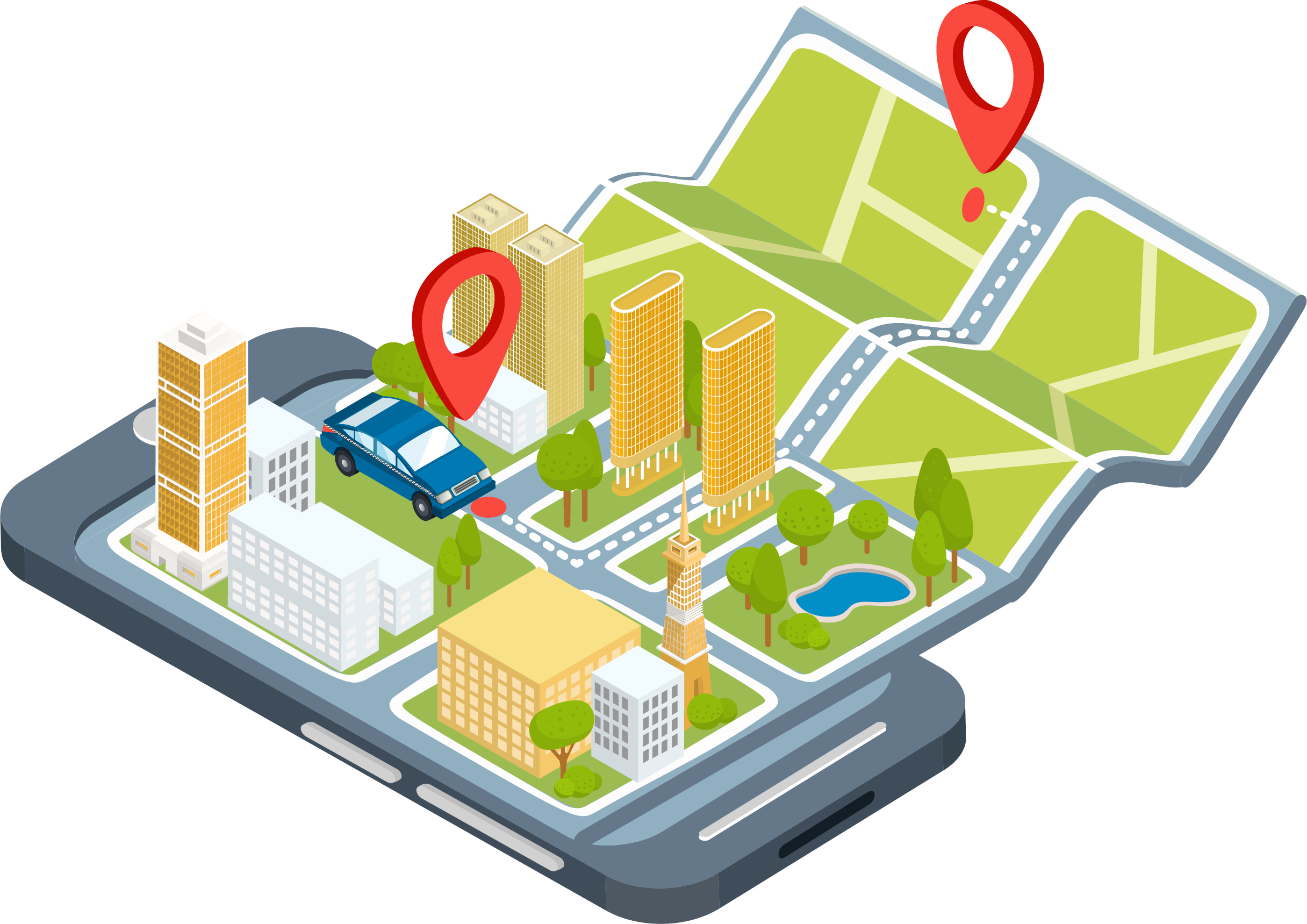 [Speaker Notes: Ask the audience to participate 
Traveling to support a new or struggling meeting
Supplying literature to a new meeting]
Informal Fellowship Development
We have been doing informal fellowship development for years that has driven the growth of NA around the world.
There are various ways NA communities can grow, thrive, and evolve. It does not require much planning and can be as simple as:
Sponsorship
Helping another member understand the principles of the program; mentorship
Encouraging others to get involved with NA service
Starting new meetings
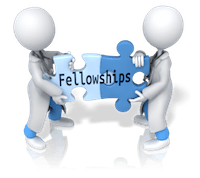 Formal Fellowship Development
Formal Fellowship Development describes how NA communities can discuss and plan the various ways to grow, thrive, and evolve. This service gets demonstrated best when responding to the local Fellowship's needs through a planning process that involves developing strategies and priorities. The tasks will involve responding to the needs of the NA community.

Planning for NA services asks us to think ahead, take time to prepare, and develop action plans to reach identified goals.
Planning Basics
[Speaker Notes: Use planning techniques. As an example, we can look around our rooms for ‘who is missing’? Is there a certain demographic not in meetings that is represented in the community? Another example of helping our member and groups take part in the Conference Agenda Report. Gather the needs of the groups and develop the strategies to address them]
What does Fellowship Development look like?
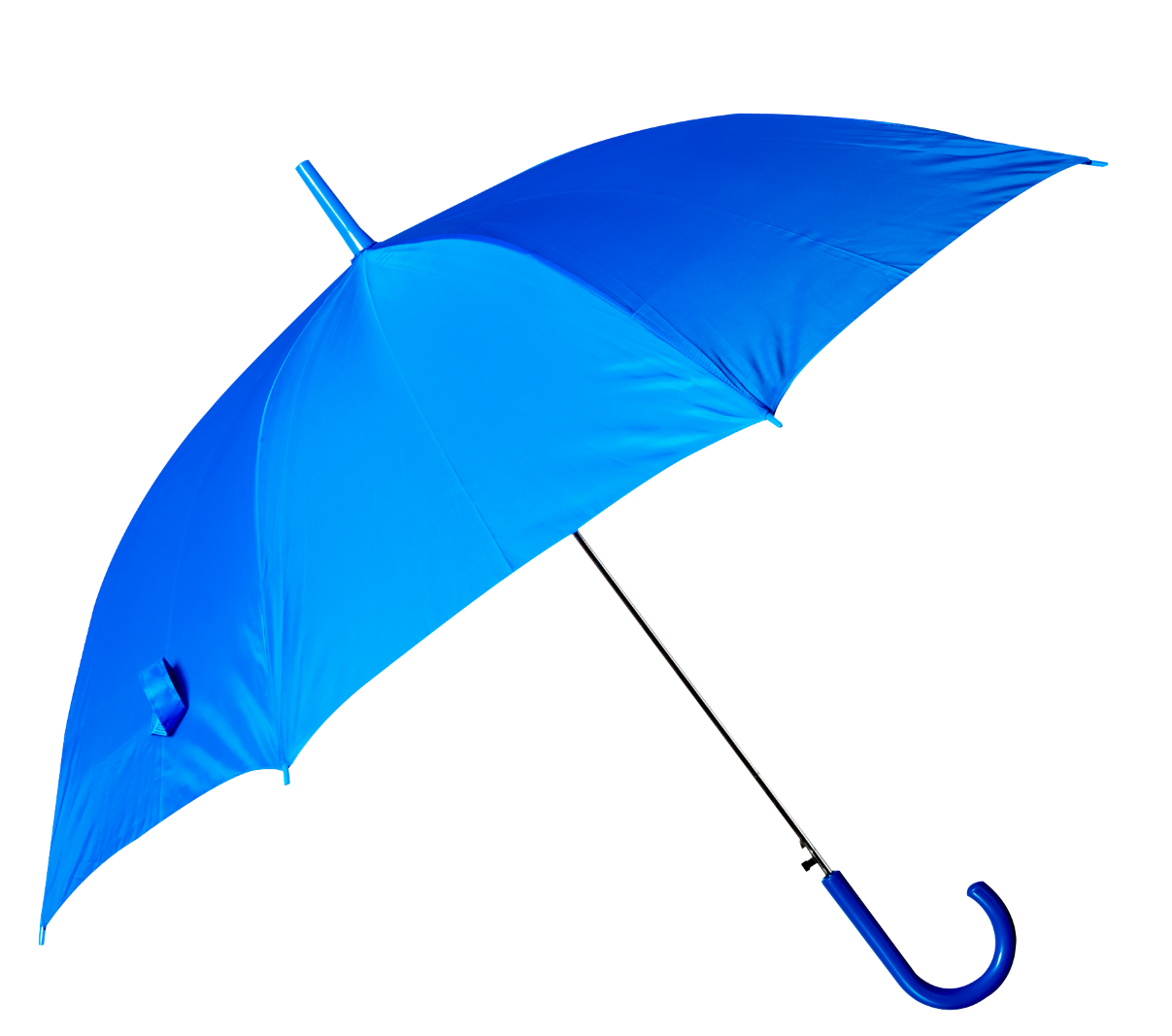 Supporting NA communities
Developing ways to hear their needs and plan ways to fulfill those needs
Helping train trusted servants
Providing opportunities for collaboration
Helping members/groups participate in NA service
Searching out underserved communities
Collaborating with Public Relations in raising awareness of NA and how to find us
Developing umbrella approach to service
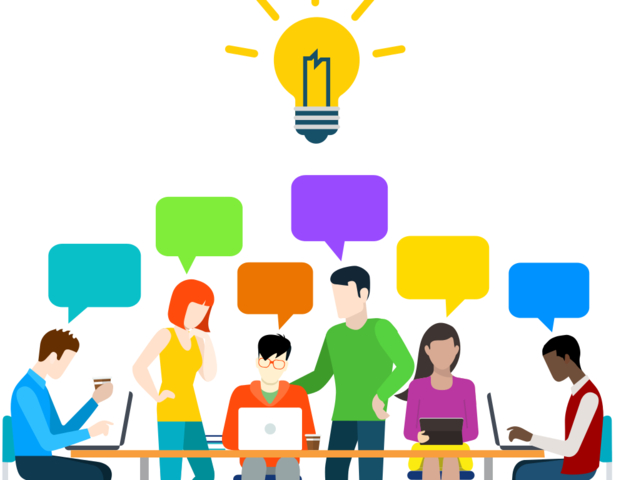 [Speaker Notes: What examples does the audience have?]
Challenges to Fellowship Development and Growth
Lack of trusted servants
Inconsistency in service delivery; less services offered to groups
Fewer available meetings
Lack of public awareness of NA
Geographical boundaries
Language barriers
Other Twelve Step, Religious, Treatment programs in the same community
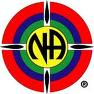 [Speaker Notes: For developing communities, Fellowship Development may focus on core issues to growth. When we participate in a community planning session like this, we may see a greater need for PR, outreach work, and help starting new meetings. Maybe some of the hindrances to growth are geographical, political, language barriers, cultural, or competition from another Twelve Step program or programs. Our response to any of these things would have to be unique, well planned, and purpose-driven to be successful. Our core principles would still be centered around growth, unity, and support. Yet, our service efforts may vary widely from community to community.]
Benefits of Formal Fellowship Development Service
Adapting to the change in times, and membership needs
Rooted in growth, unity, and support
More consistent service delivery
Better trained trusted servants
Planning centered and purpose-driven
Creativity breaths life into services
Avoiding complacency with our service delivery
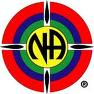 9
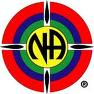 [Speaker Notes: Fellowship Development within an established NA community can look wildly different too. Much of what we experience with NA results from members' efforts long before we came to this Fellowship. In this case, development becomes synonymous with evolution. We are not trying to create something from nothing anymore; we are adapting what has been in place for many years to meet the incoming membership. Just like our personal journey here in Narcotics Anonymous, we continue to grow and evolve as we continue to work the steps. Fellowship Development in these communities follows this same spirit.]
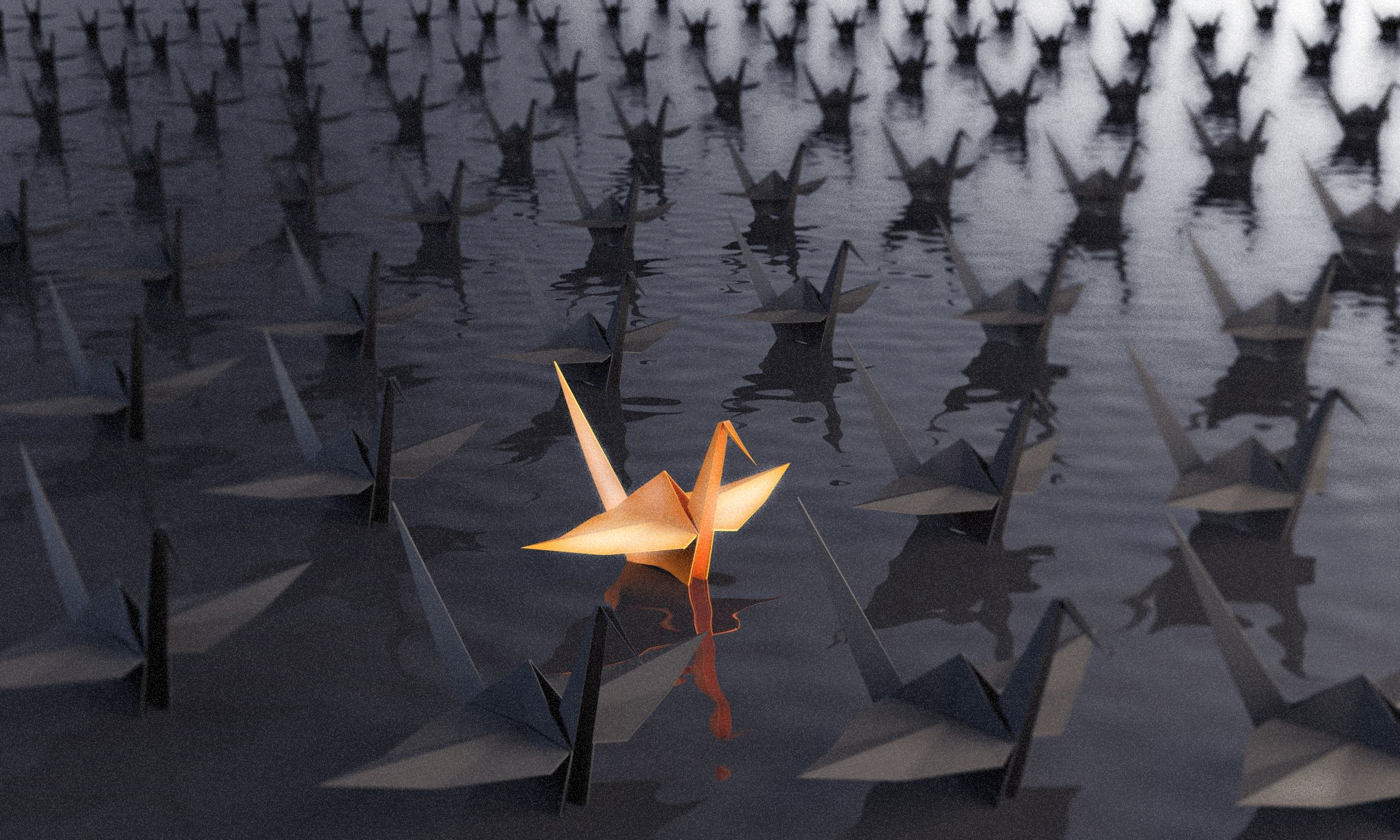 “Growth means change”
Basic Text, Recovery & Relapse
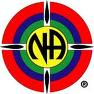 [Speaker Notes: To quote our Basic Text again, "growth means change." A harsh reality many established NA communities have been facing is the result of complacency. Complacency is just as dangerous for our services as it is to our personal recovery. We have been granted an incredible opportunity to revitalize the Fellowship that has saved our lives through the ongoing pandemic. Now we have all been forced into the Golden Age of Fellowship Development, round two.]
Using what we have available …
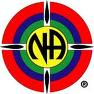 [Speaker Notes: Using technology, we have been able to create thousands of NA meetings within a couple of weeks. This growth rate has never been possible before. We have been able to collaborate with members and service bodies near and far. We have begun to unleash our creativity collectively. For a long time, many of us relied on what was built before us; now, we must learn new and creative ways to grow, thrive, and better support the groups for our survival.]
Components of Fellowship Development
Relationships
[Speaker Notes: Discuss how each subcommittees actions overlap with another subcommittee]
Helps NA grow by encouraging us to welcome others. 
It Works: How and Why, Tradition Three
Can identify a Member’s Niche in Service
Gives more members an opportunity to participate
Provides social interaction
Opportunity to practice these principles
Opens our mind
Opportunity to experience spiritual Growth and fulfillment through service
Benefits of Fellowship Development
[Speaker Notes: What other benefits? Personal, Groups, ASC, fellowship as a whole]
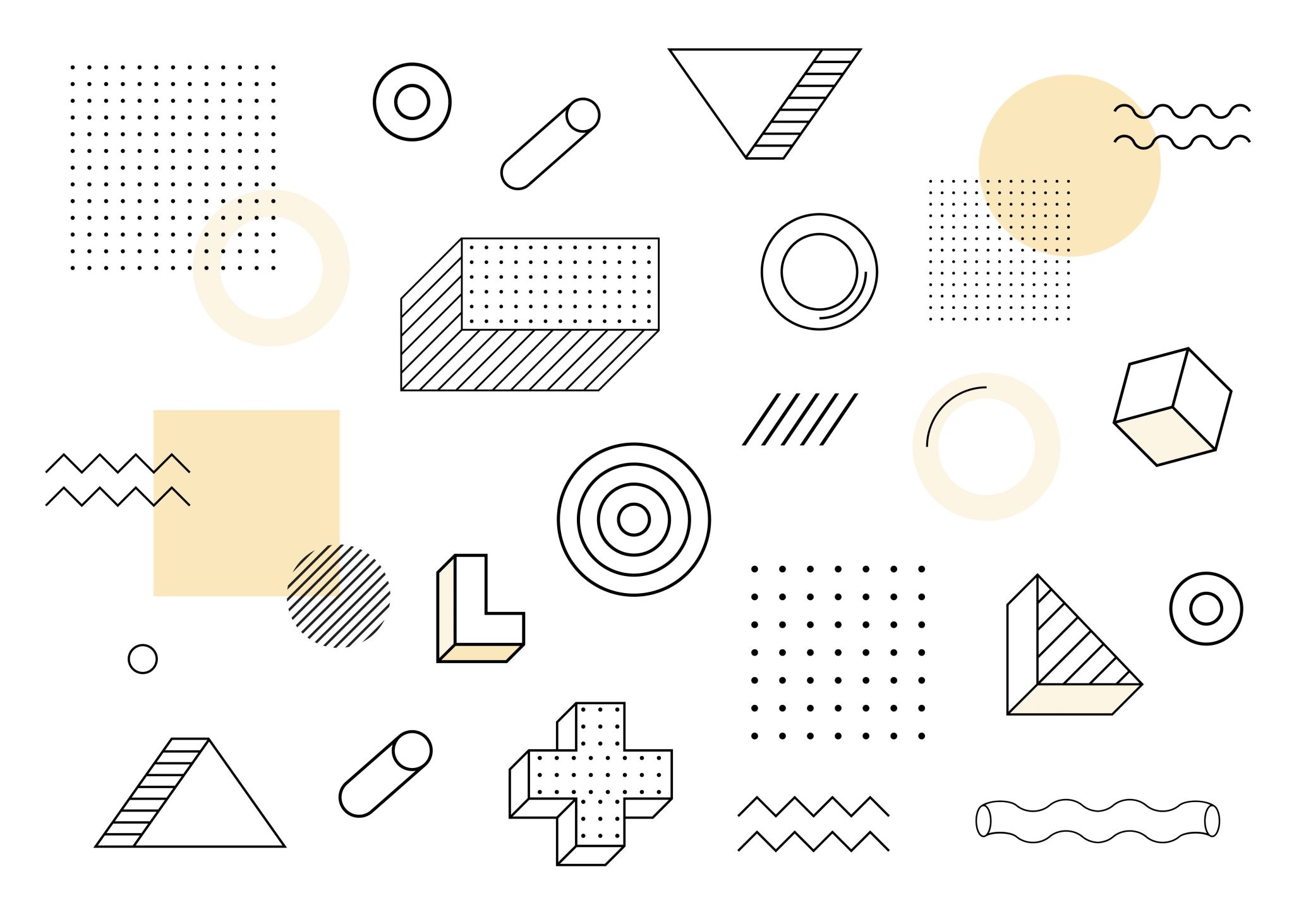 “Planning for NA services asks us to think ahead, take time to prepare, and develop action plans to reach identified goals.”
Planning Basics
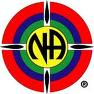 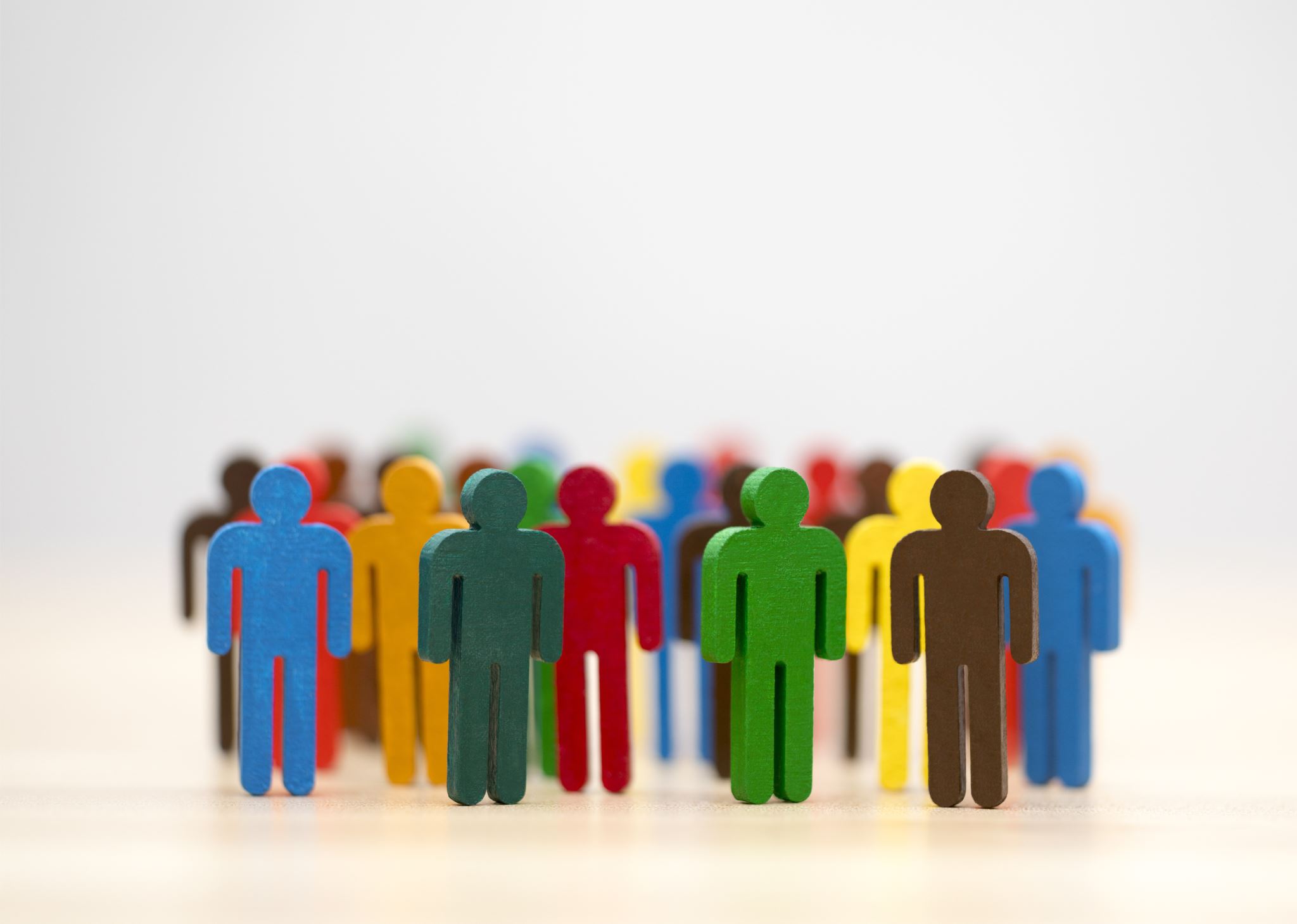 Fellowship Development
Fellowship Development is a practical process that describes the various ways NA communities can grow, thrive, and evolve. This concept gets demonstrated best when responding to the local Fellowship's needs through a planning process. How we respond directly depends on what the needs are.
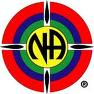 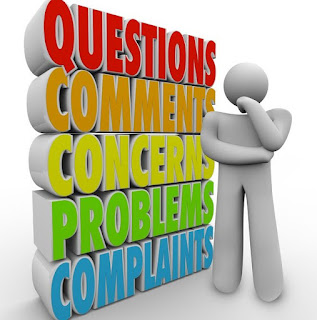 Can We Share?
[Speaker Notes: All]
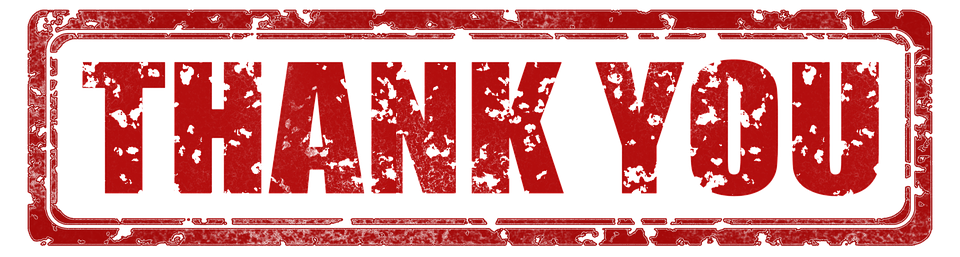